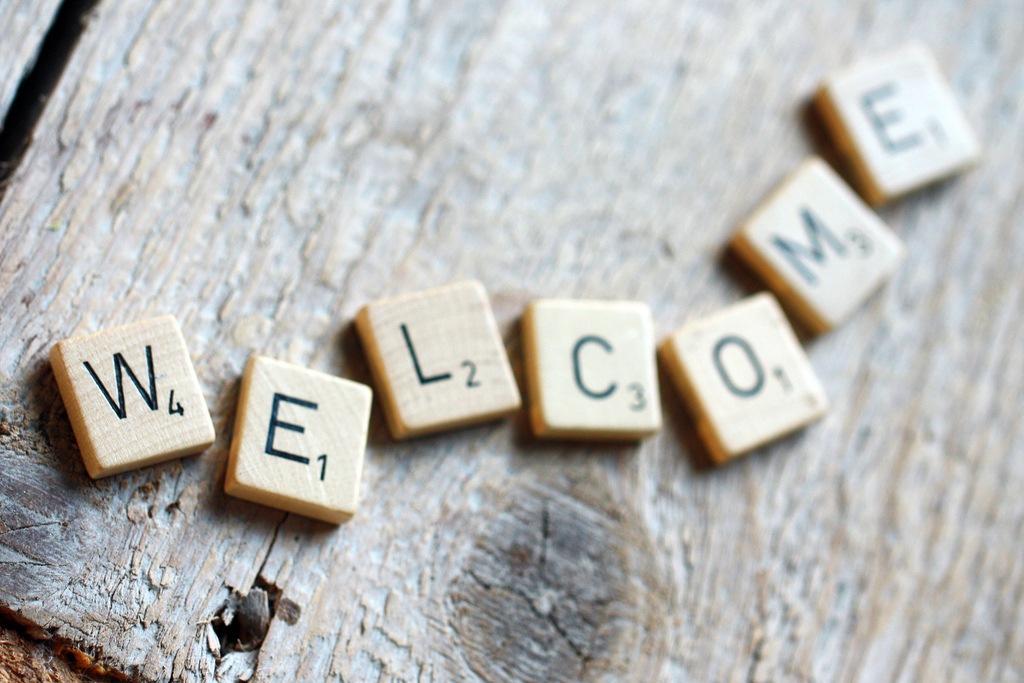 Digital signature
Prepared By Mr.Nikhil Khemnar
Asst.Director,MFAS
Content
Introduction
What is Digital Signature?
Why Digital Signature?
How the Technology Works?
Application
Drawbacks
Conclusion
Introduction
The Authenticity of many legal, financial and other documents is done by the presence or absence of an  authorized handwritten signature.

“Digital Signature “ is the best solution for authenticity in various fields.

A Digital Signature is nothing but an attachment to any piece of electronic information , which represents the content of the document and the identity of the owner of that document uniquely.
What is Digital Signature?
Hash Value of a message when encrypted with the private key of a person is his digital signature on that e-Document.

Digital Signature of a person therefore varies from document to document thus ensuring authenticity of each word of that document.
Why Digital Signature?
To provide Authenticity, Integrity and Non-repudiation to electronic documents.


To use the Internet as the safe and secure medium for e-Commerce and e-Governance.
How the Technology Works?
Application
Electronic Mail.
Data Storage.
Electronic Funds Transfer.
Software Distribution.
Smart Cards.
Time Stamped Signature.
Blind Signature.
Drawbacks
The Private key must be kept in a secured manner.
The Process of generation and verification of digital signature requires considerable amount of time.
The user has to obtain private and public key, Receiver too Digital Signature Certificate.
Conclusion
Digital Signature are difficult to understand. Digital Signature will be championed by many players that the public distrusts, including national security agencies, and consumer marketing companies.